Herzlich willkommen zuunserer Deutschland-Fahrt 2013zum Wettbewerb:
Unser Flugzeug
Нашият самолет
Die Reise nach Köln
Пътуването до Кьолн
Нашият автобус
Unser Bus
Die ganze Gruppe in Köln
Цялата група в Кьолн
Schokoladenmuseum
Шоколадовият музей
Unsere Jugendherberge
Нашият хостел
Vorbereitung auf dem Wettbewerb
Подготовка за състезанието
Leverkusen
Firma Bayer
Фирмата Байер
Unsere Forschungen
Нашите изследвания
Кьолнската катедрала
Kölner Dom
Unsere ProjektarbeitenНашите проекти
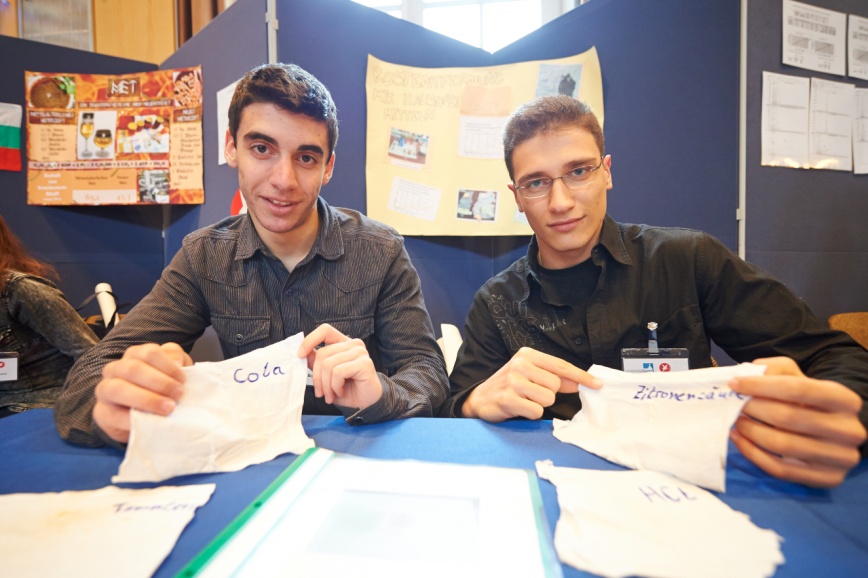 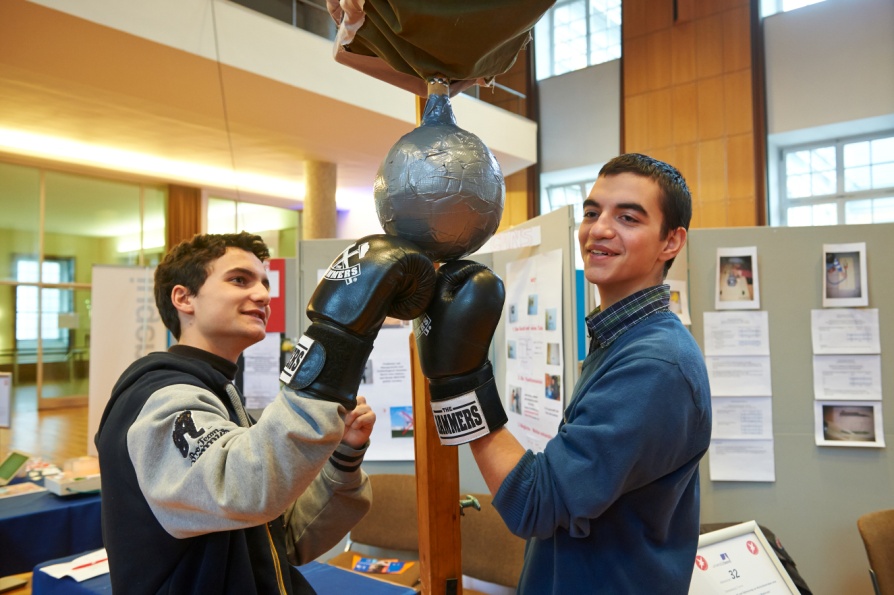 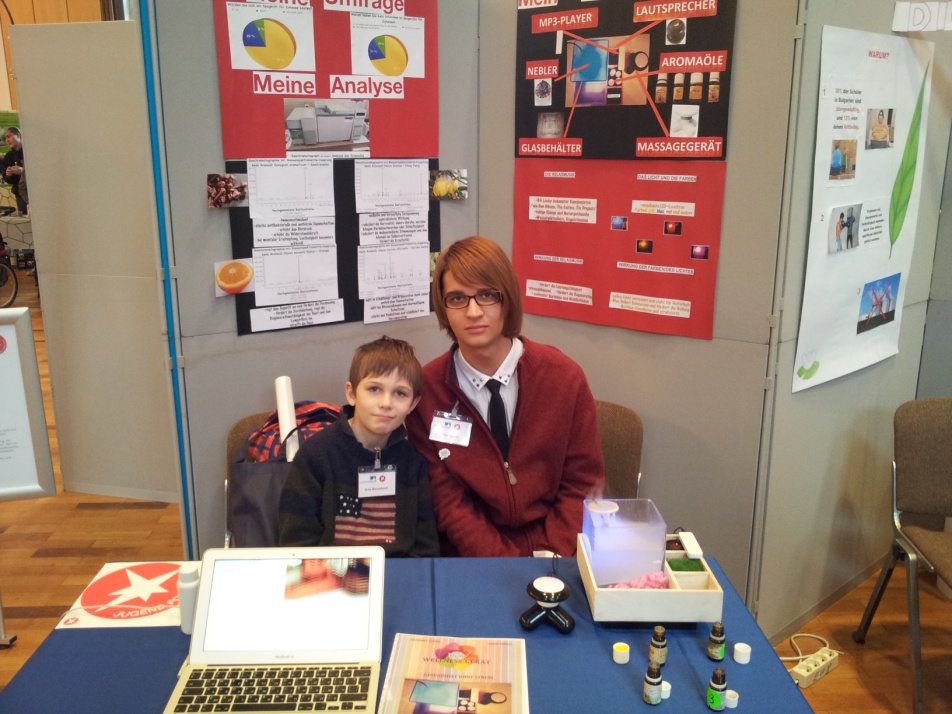 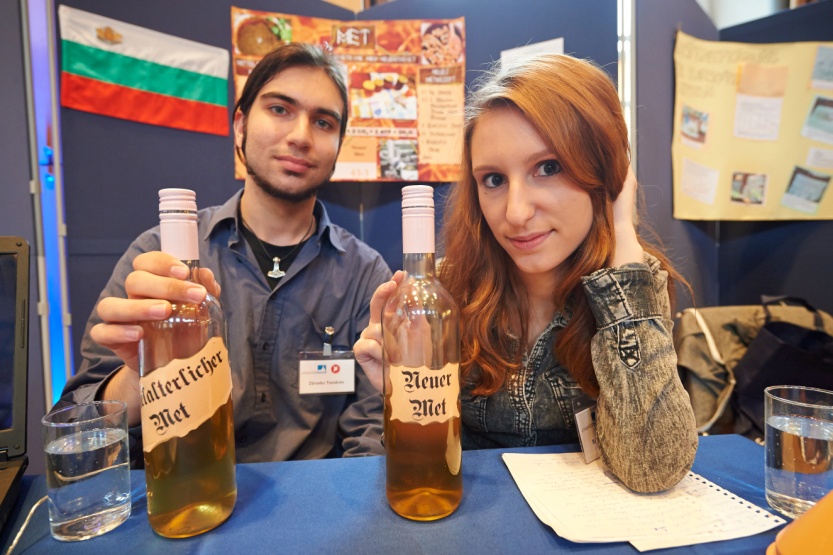 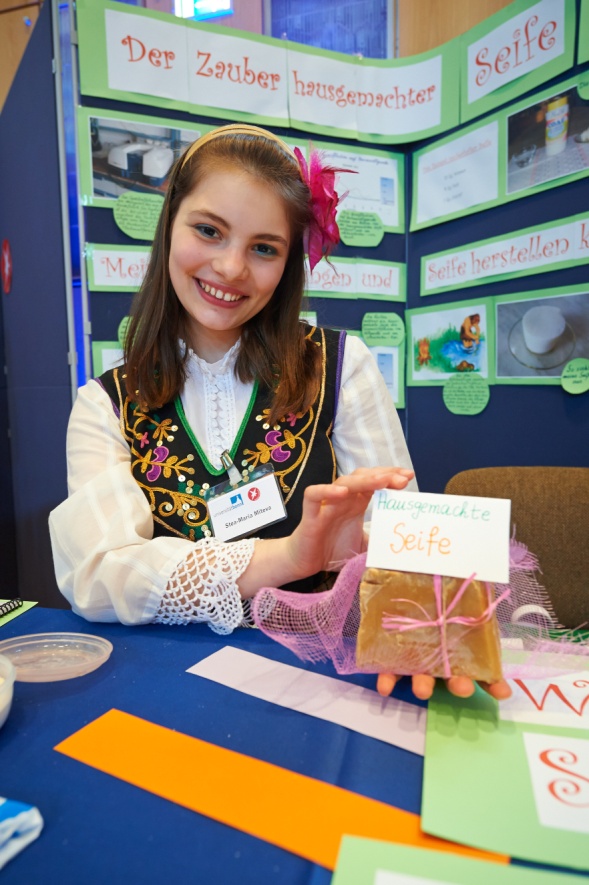 Наградените    Preisträger
Die Gewinner des Schulpreises 2013
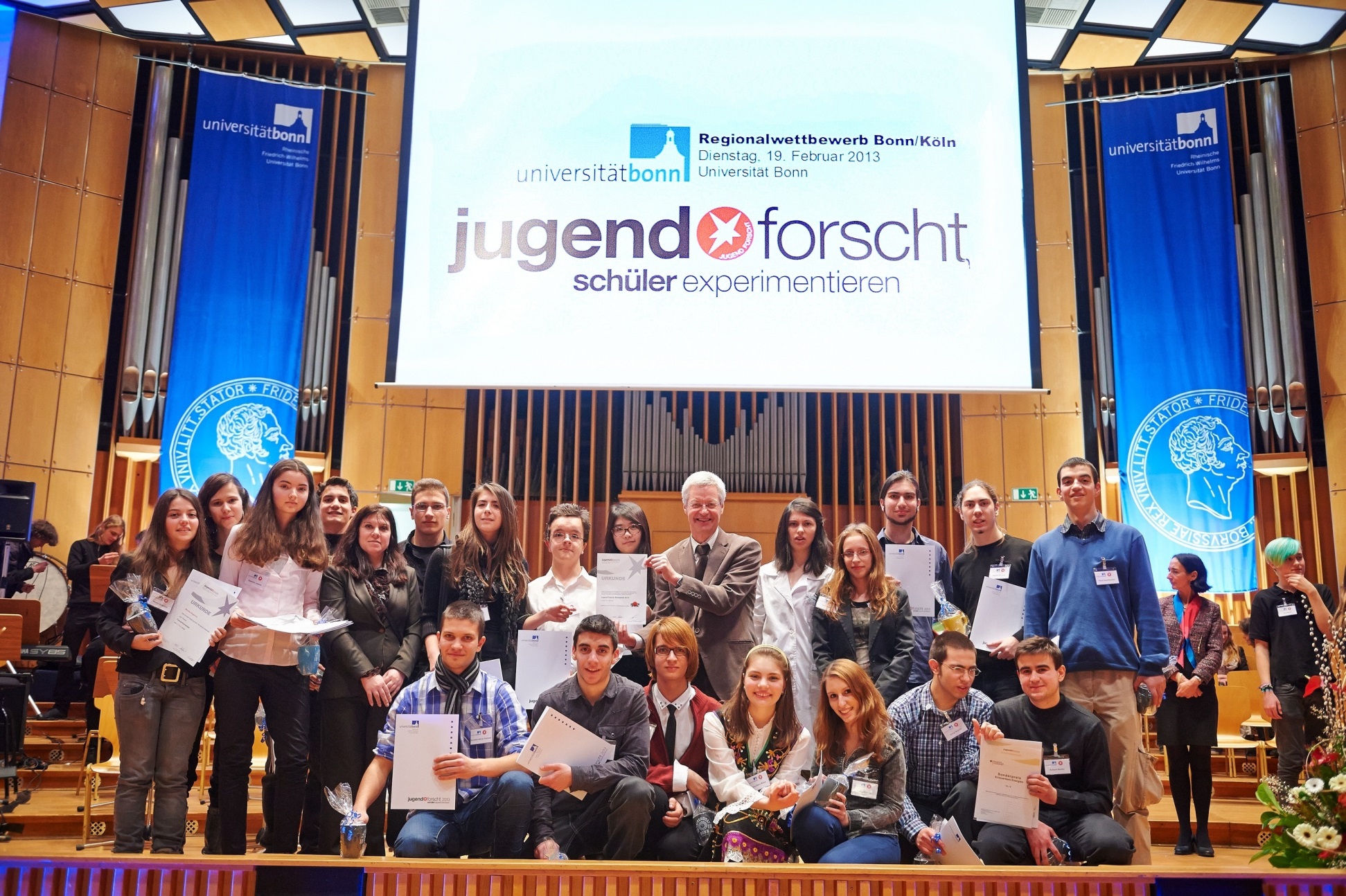 Was hat besonders gefallen?
А сега нашата изненада
Und jetzt unsere Überraschung
Filme